Back Country Horsemen of America
Trail Classification Assistance Program
Goal
	Assist the Forest Service  in properly 
	establishing the correct Management     	Objectives 	for the trails in our 	National Forests
1
[Speaker Notes: What is the Correct Trail Type, Trail Class, Designed Use, Design Parameters and Managed Use]
PART 1
	WHY WE NEED TO BE CONCERNED
PART 2
	UNDERSTANDING THE KEY
	TRAILFUNDAMENTALS
PART 3
	SUGGESTED APPROACHES FOR
 	OBTAINING AND VALIDATING 
	DATA
PART 4
	EXAMPLES OF RATIONALE THAT
	WE MAY RECEIVE IN RESPONSE 	TOO OUR INQUIRES
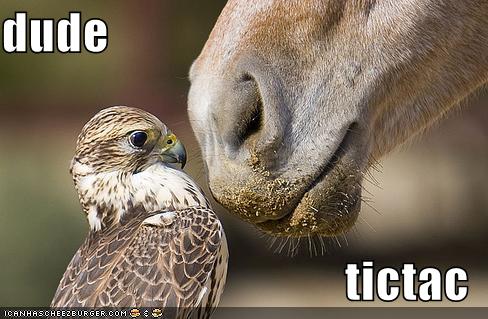 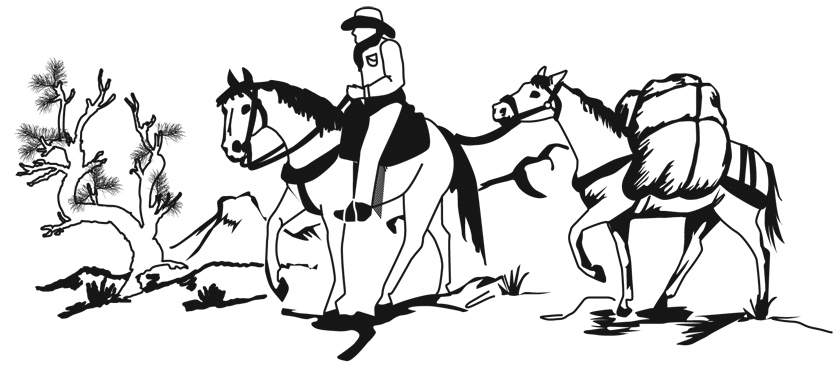 PART 1

WHY WE NEED TO BE CONCERNED
4
1935
Forest Service Handbook Classified Trails
Primary
Secondary
Way
Forest Trails handbook
5
[Speaker Notes: Provide safe and unobstructed passage of loaded animals and foot travelers at a walking gait and in single file.
Durability designed to meet expected use and liability of damage from natural causes.]
Objective

Provide safe and unobstructed passage
 of loaded animals and foot travelers
 at a walking gait and in single file.

Durability designed to meet expected 
use and liability of damage from
 natural causes.
6
1991
Changed
Primary/mainline. . .easy
Secondary. . .more difficult
Way. . .most difficult
7
[Speaker Notes: Transportation
Reasonable access.]
All Would accommodate equestrian use

	Mainline and secondary would
	 accommodate both pack and
	 saddle stock

	Way would accommodate saddle
	 stock
8
June 15, 2001
Instituted five class system
Primary
Secondary    To
Way
Trail Class 1: Minimally Developed
Trail Class 2: Moderately Developed
Trail Class 3: Developed
Trail Class 4: Highly Developed
Trail Class 5: Fully Developed
9
On May 13, 2005,
 
The Backcountry Horsemen of America
 filed a lawsuit against the Forest Service
 challenging revision of the TCS 
 without public notice and comment.
10
Court  Standard for management  intent
was established.

The managed and designed use of a trail are established by individual forest staffs…with the publics active assistance, and any changes require  public involvement process and land management planning determinations, including appropriate (NEPA )review.
11
2009 FOREST  SERVICE  DATA
	TRAILS MANAGED  FOR
	PACK AND SADDLE STOCK

40%
TRAILS DESIGNED FOR
 PACK AND SADDLE STOCK

41%
59% OF THE TRAIL SYSTEM
IS NOT DESIGNED FOR, AND
MAY NOT, IN THE FUTURE,
ACCOMMODATE PACK AND
 SADDLE STOCK USE
Forest Service
“It is preliminary data and may be changed
As the quality of information improves”
WE HAVE AN OPPORTUNITY, CONSISTENT 
WITH THE COURT’S DECISION, TO HELP
 THEM IMPROVE THE QUALITY OF THAT
 DATA.
OUR CHOICE
OUR RESONSIBILITY
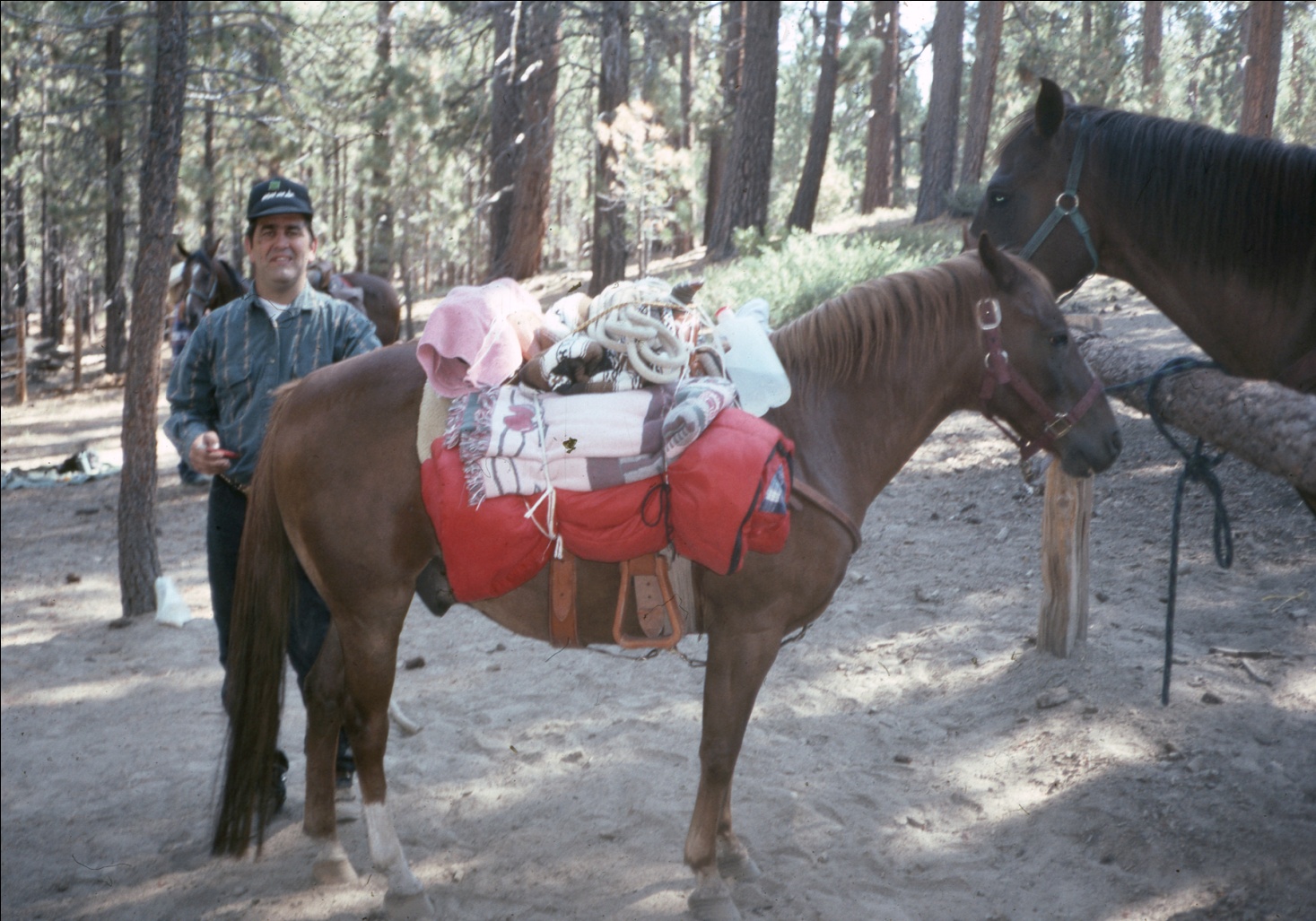 If we choose not to, we may find
That our favorite trails are  no  longer managed  for our use.
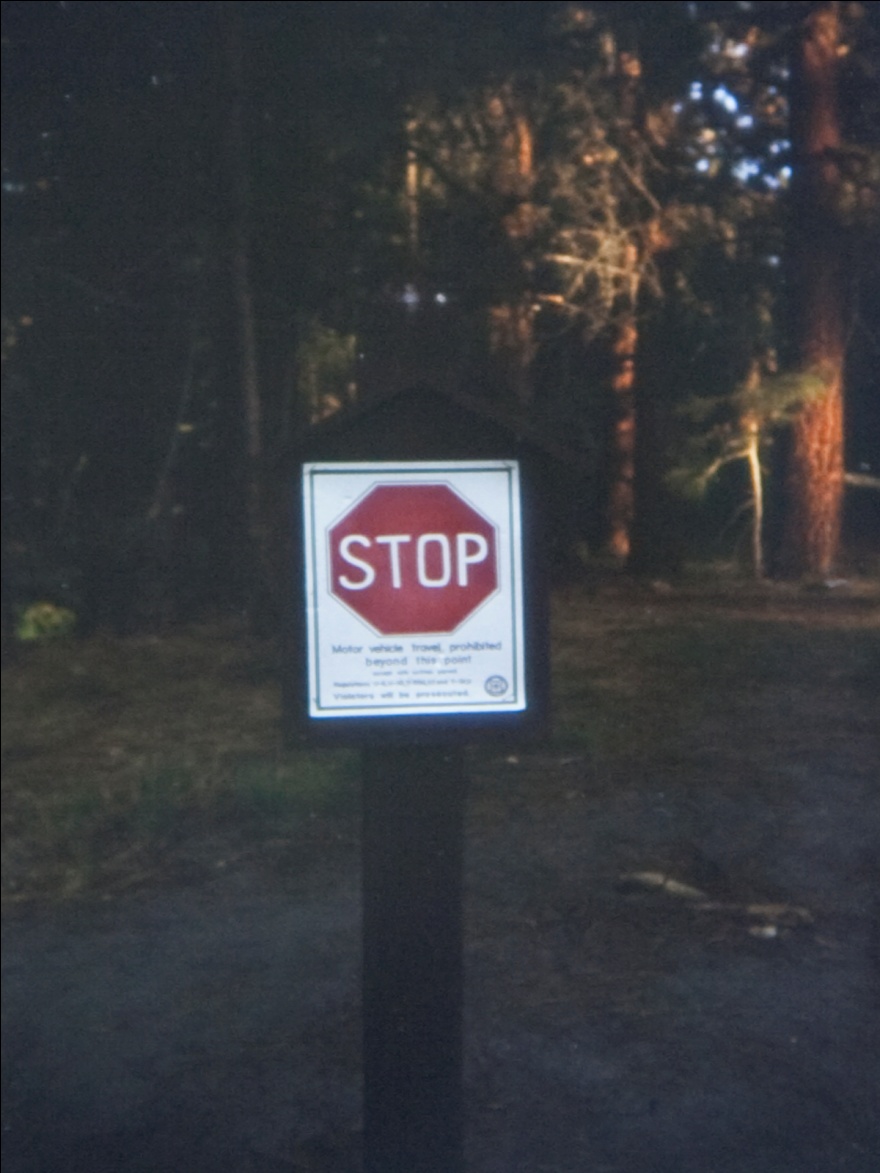 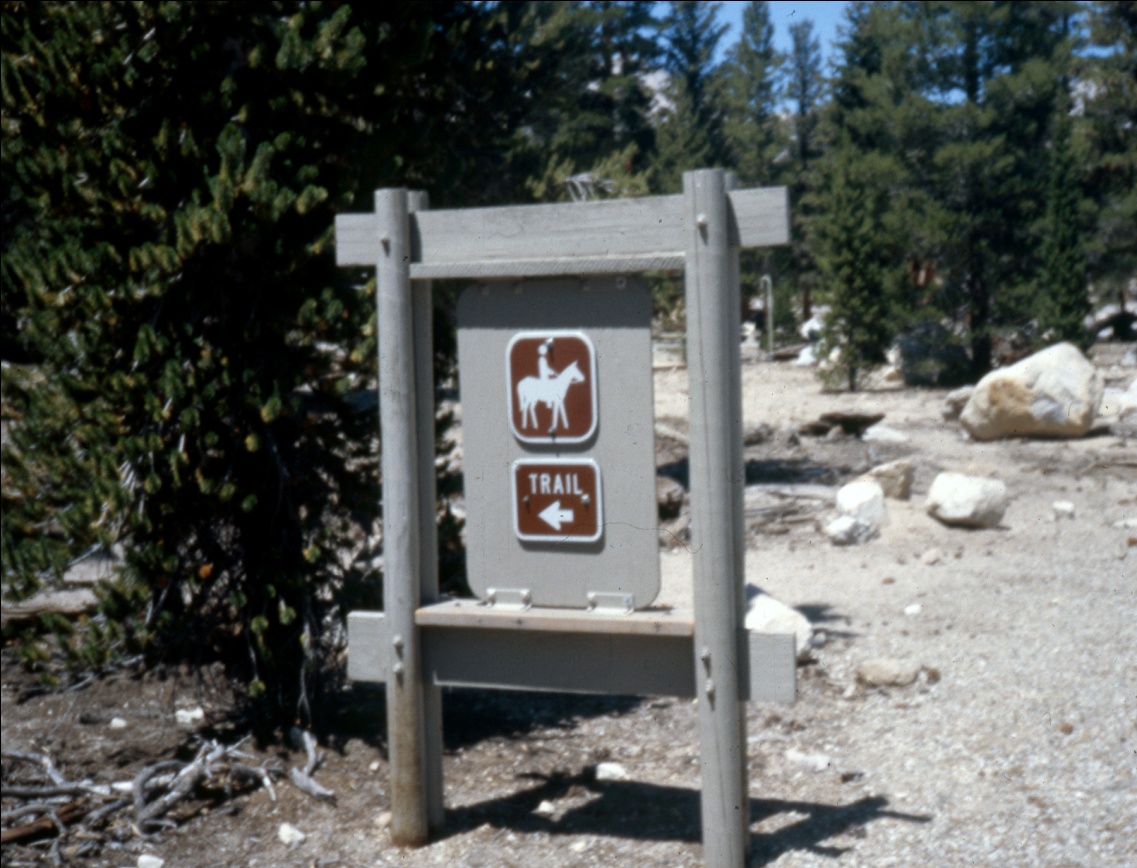 [Speaker Notes: That our favorite trails are no longer managed for our use]